Matter and Energy
Matter and Energy
Matter transfers energy in different ways
Changes in Energy can be measured
Objectives
What you are expected to do.
Describe the states of matter in terms of the relative amounts of KE and AF
Describe the molecular motion of each state of matter
Explain how temperature and pressure affect the phases of matter
Define entropy and use it to describe states of matter.
Matter Possess Energy
States of Matter 
Determined by the relative amount of KE and attractive forces between the particles of matter.
Solids  AF > KE
Liquids  AF ≈ KE
Gases  AF < KE
Matter Posses Energy 
This affects its state
States of Matter
Solids 
Particles vibrate in fixed positions
Ordered chemical structure
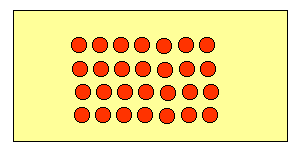 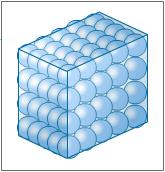 States of Matter
Liquids
Particles are close but move past each other
Molecules lack order
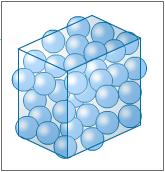 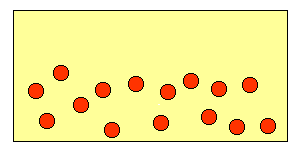 States of Matter
Gasses
Particles move with different speeds and directions
Easily compressed
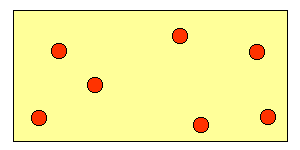 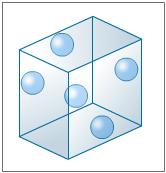 States of Matter
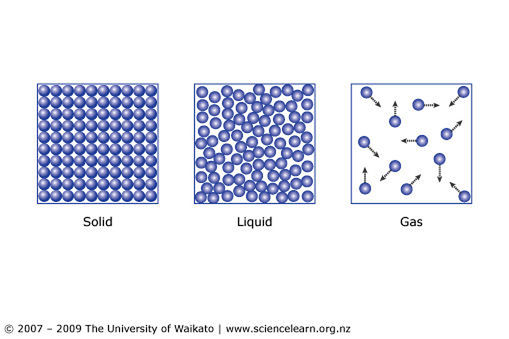 States of Matter
Changes in Temperature and Pressure determine the State of Matter as well as the changes in phase they experience.
Phase Changes
Melting / Freezing
Vaporization  / Condensation
Sublimation / Deposition
Matter and Energy
Matter transfers energy in different ways
Changes in Energy can be measured
States of Matter
States of matter can be described with phase diagrams
A phase diagram is a graphical way to depict the effects of pressure and temperature on the phase of a substance.
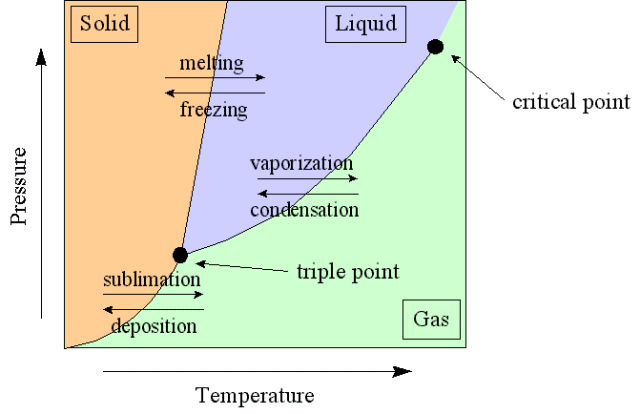 Phase Diagrams
Regions not on a line represent conditions of temperature and pressure where only one particular phase is present 
Gases are most likely under conditions of high temperature 
Solids are most likely under conditions of high pressure
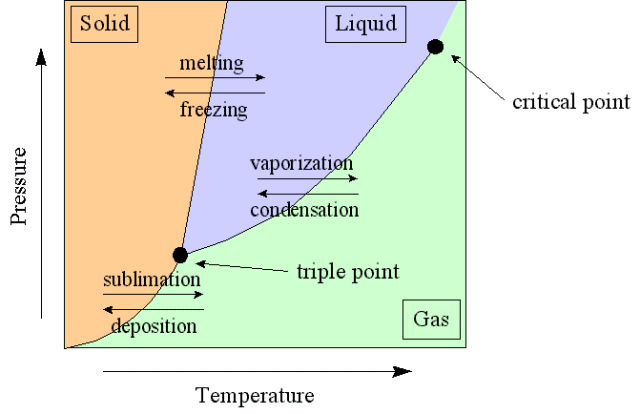 Phase Diagrams
The frozen state of water (ice) is actually less dense than the liquid state, thus, the liquid state is more compact than the solid state 

Increasing pressure, which will favor compactness of the molecules, will thus favor the liquid state 

Increasing pressure will thus lower the temperature at which the solid will melt
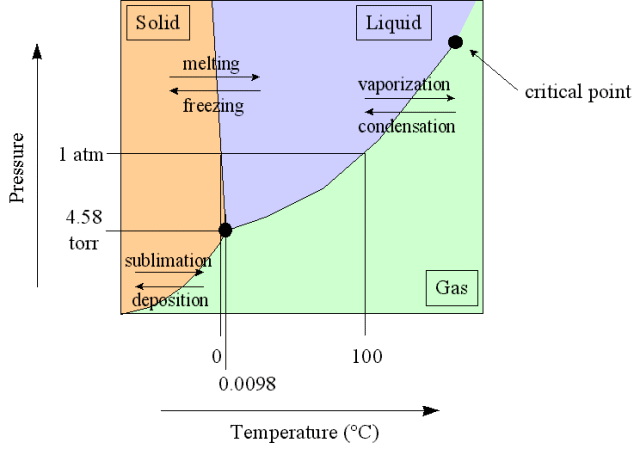 Phase Diagrams
Triple Point – all three states of matter can exist in equilibrium 
Critical Point – point where gases cannot be liquefied
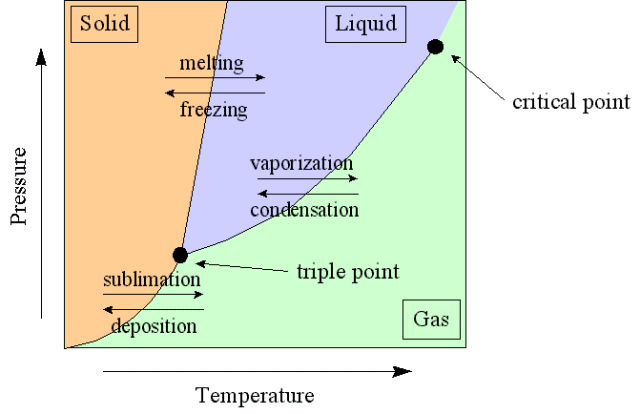 Matter and Energy
Matter transfers energy in different ways
Changes in Energy can be measured
States of Matter
States can be described in terms of Entropy 
Entropy = measure of molecular disorder

What increases entropy of matter?
Heating 
Melting
Evaporation 
Dissolving
States of Matter and Entropy
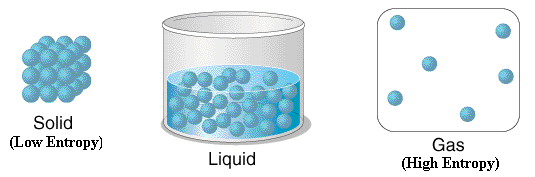 Relative Entropies:   Solid  <  Liquid  <  Gas
States of Matter and Entropy
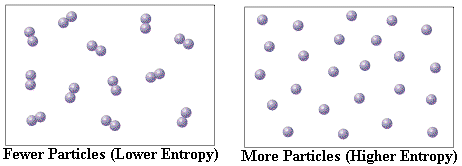 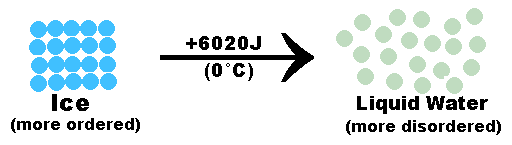 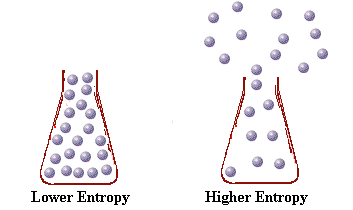 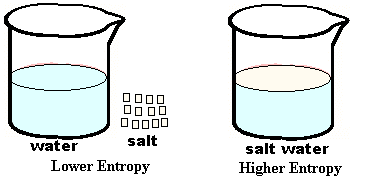 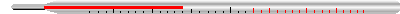 Entropy increases with increasing temperature (kinetic energy).
Summary
What you are expected to do.
Describe the states of matter in terms of the relative amounts of KE and AF
Describe the molecular motion of each state of matter
Explain how temperature and pressure affect the phases of matter
Define entropy and use it to describe states of matter.